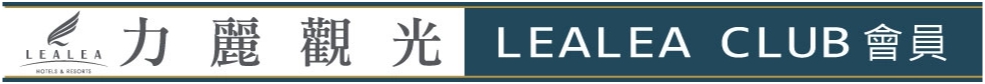 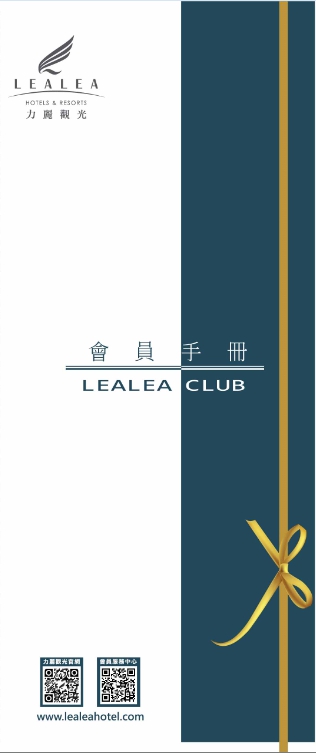 力麗觀光會員中心於2018年2月成立，目前會員人數已逾萬人。透過會員的成立以達串聯力觀連鎖飯店之各館，在提供舒適良好的休閒住宿空間外，並回饋所有熱愛力麗觀光飯店的朋友們。
免費申辦入會
入會即贈送100點會員點數
享住宿餐飲95折之優惠
生日賀禮贈點150點、當月消費點數兩倍計算
會員點數折抵消費、會員點數兌換力麗觀光專屬商品
住房享免費延遲退房(視實際房況為主)

※詳細優惠內容參照會員申請手冊說明。